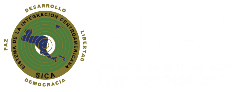 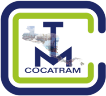 20th MEETING OF THE MESO AMERICAN & CARIBBEAN SEA HYDROGRAPHIC COMMISSION (MACHC 20)
COCATRAM
Regional Projects / Training Priorities
Santo Domingo, Dominican Republic December 02 - December 6, 2019
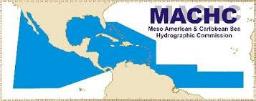 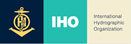 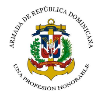 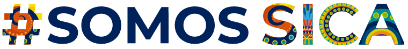 © 2019
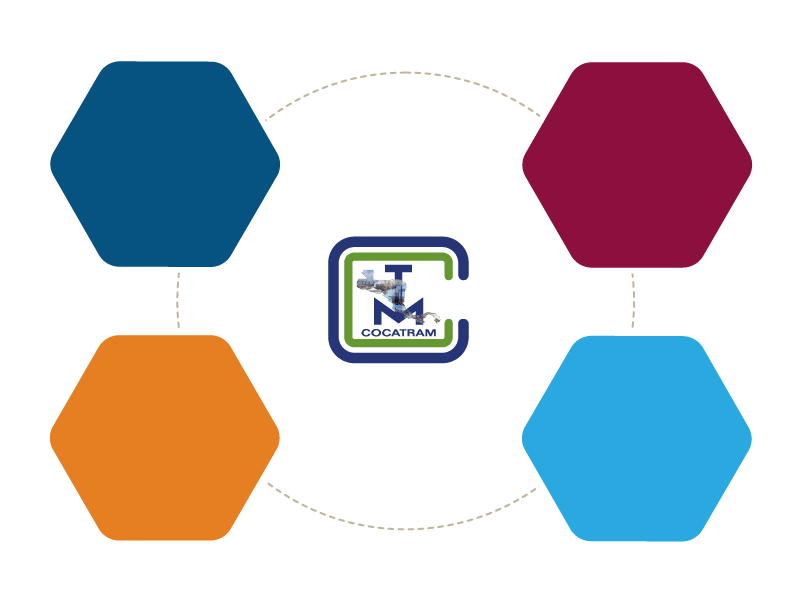 WHAT COCATRAM IS?
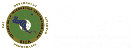 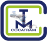 The Technical 
Secretariat of 
COMITRAN is 
the Secretariat for
 Central American
 Economic Integration
A specialized Organization 
that is part of the institutionalism of the Central American Integration System
(SICA)
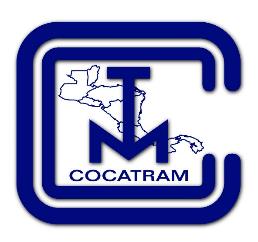 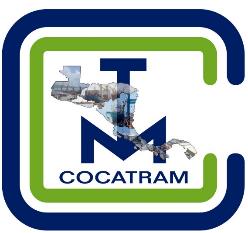 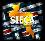 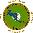 It Responds to the policies and 
guidelines of the Council of Ministers responsible for the Transport in Central America 
(COMITRAN)
Of permanent 
nature, 
own Directory and 
based in
the city of Managua, Nicaragua, C.A.
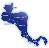 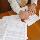 © 2018
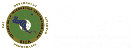 PERMANENT NETWORKS
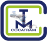 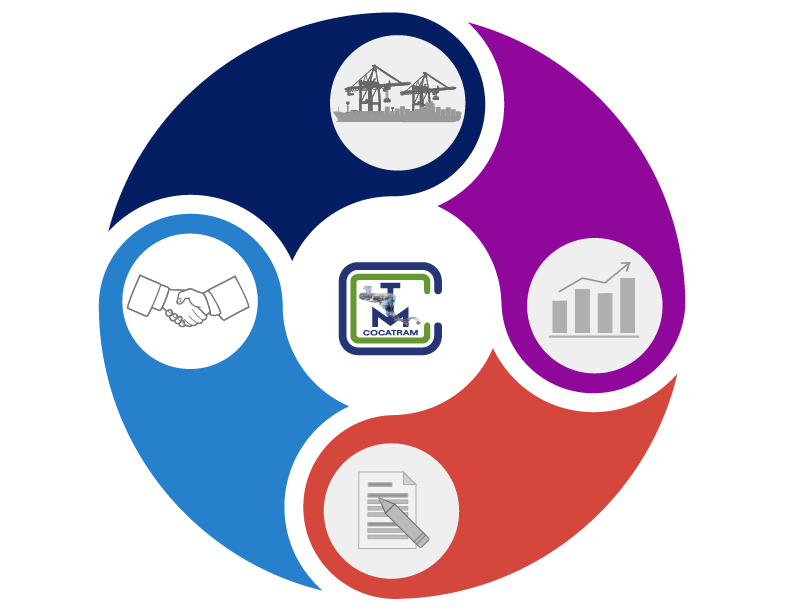 REPICA
Central American Network of Maritime and Port Women
Central American Port Forum, REPICA
REDMARPOR
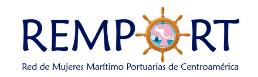 Marítime & Ports 
Statistics Network
Regional Network
 of Port Protection
ROCRAM-CA
Operative Regional
REDCAFOR
Cooperation Network of
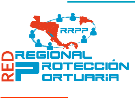 Maritime Authorities in
Central American 
Network of Maritime
Central America
And Dominican
And Port
Training  
Centers
Republic
© 2018
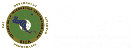 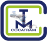 ROCRAM-CA
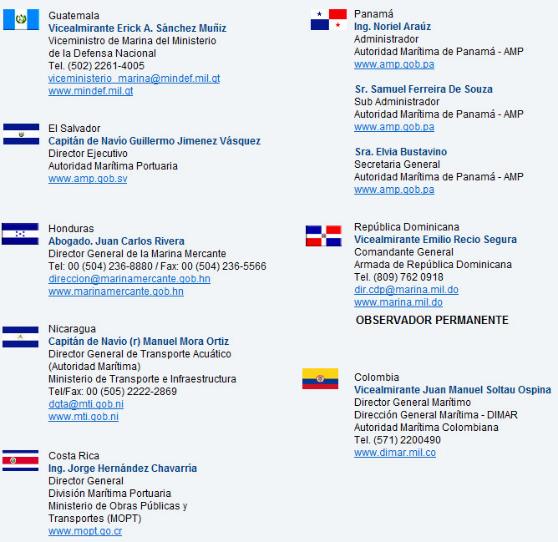 PERMANENT OBSERVER
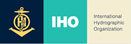 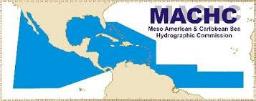 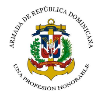 © 2019
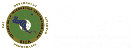 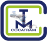 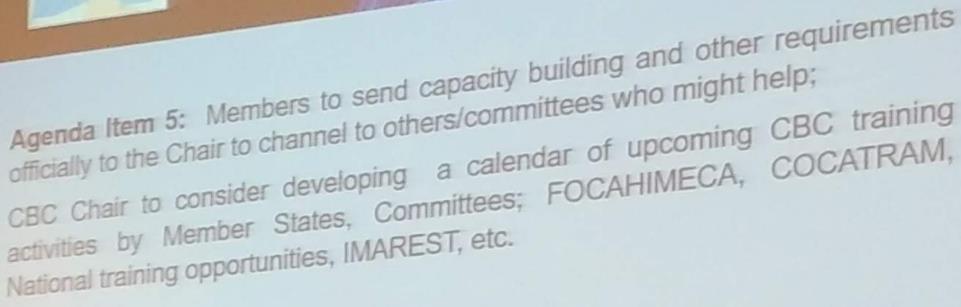 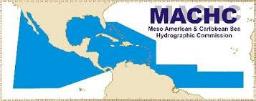 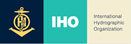 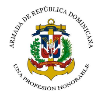 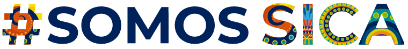 © 2019
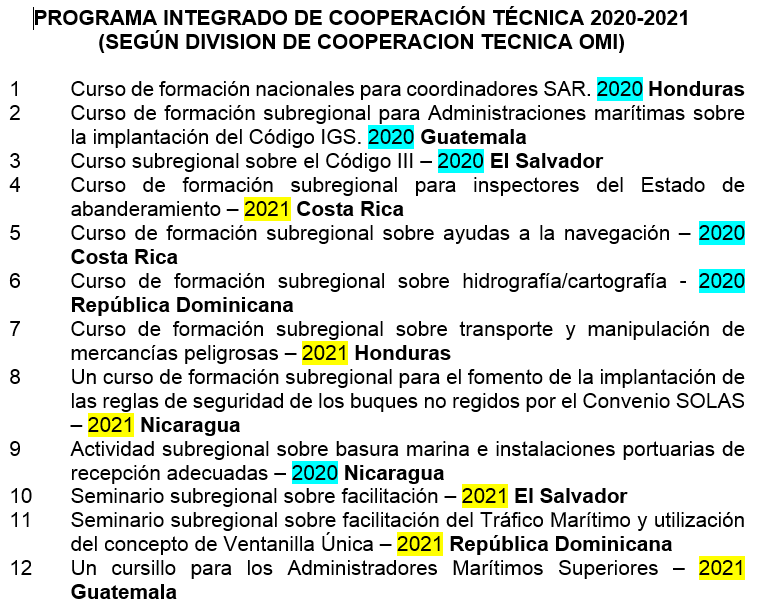 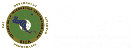 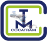 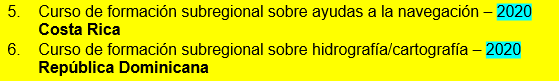 5. Subregional Training Course on Navigation Aids – 2020 Costa Rica
6. Subregional Training Course on Hidrography / Cartography – 2020 Dominican Republic
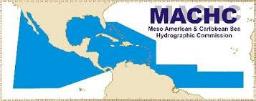 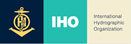 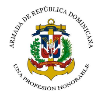 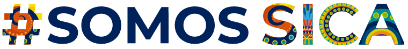 © 2019
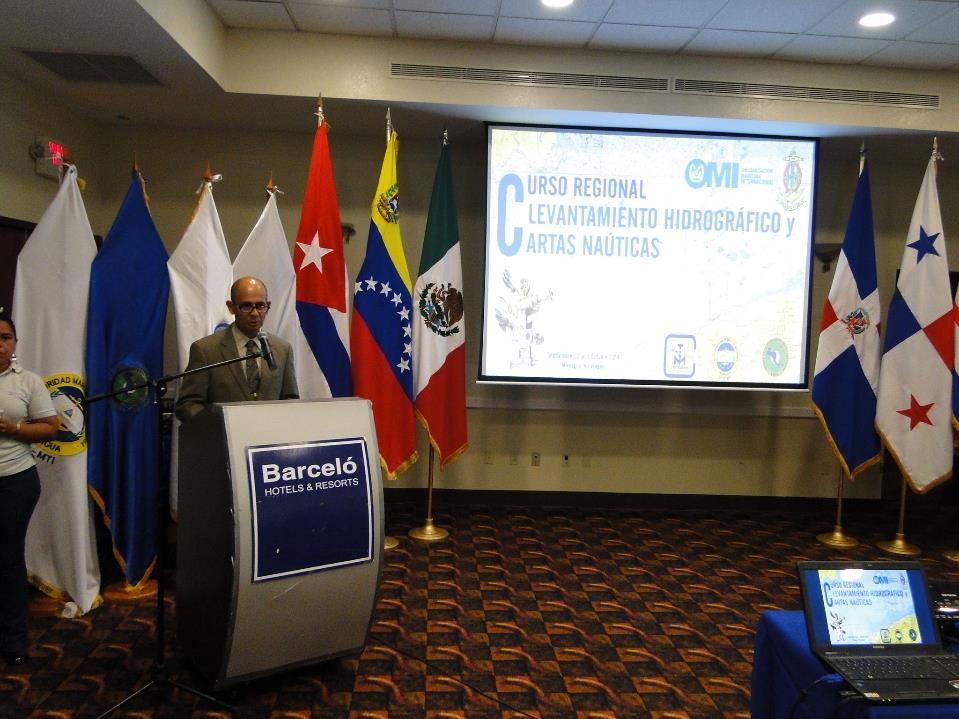 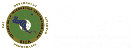 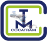 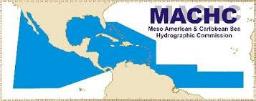 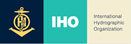 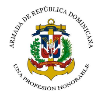 Rear Admiral José Antonio Lemus PPT COCATRAM
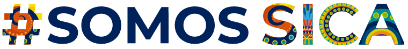 © 2019
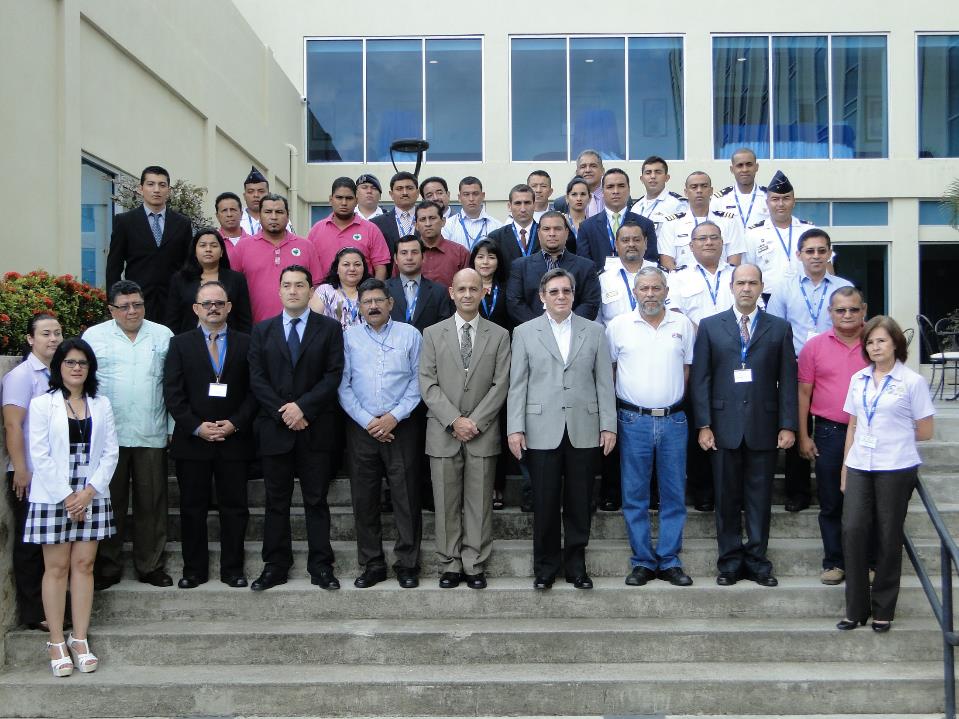 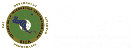 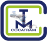 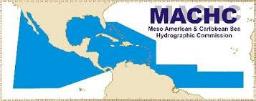 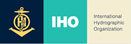 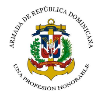 Barcelo Hotel - Managua, Nicaragua 2014
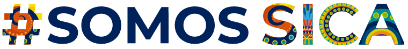 © 2019
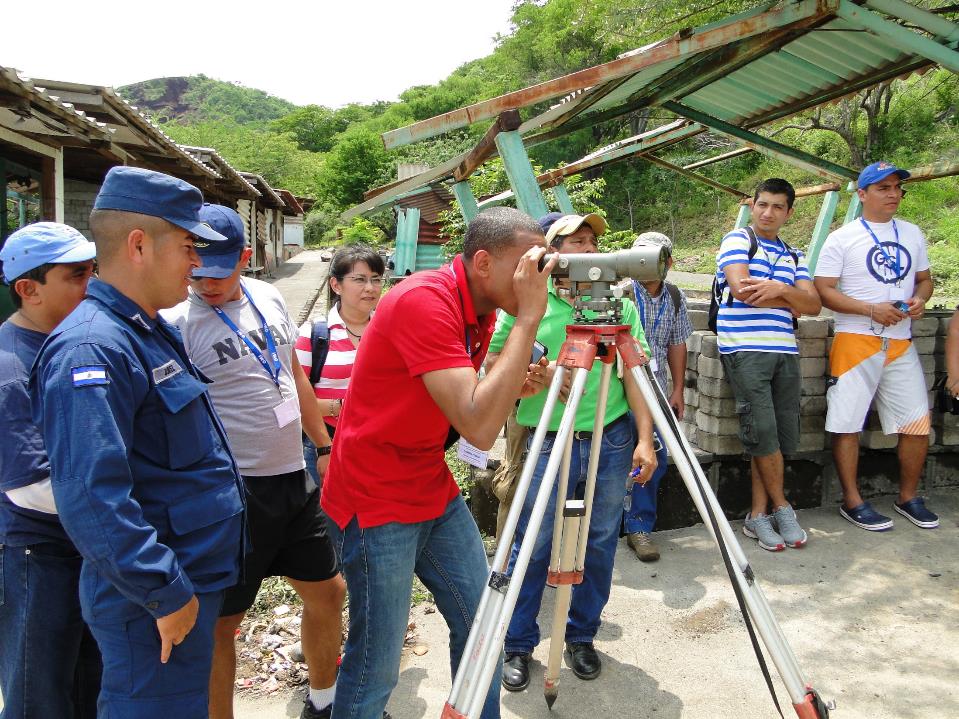 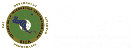 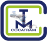 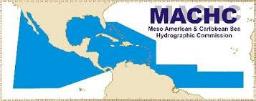 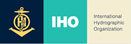 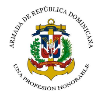 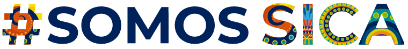 Practical Exercise at Xiloa Lagoon
© 2019
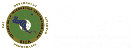 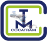 Thank you
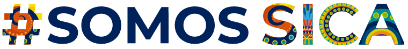 www.cocatram.org.ni
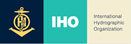 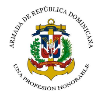 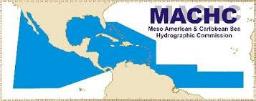 © 2019